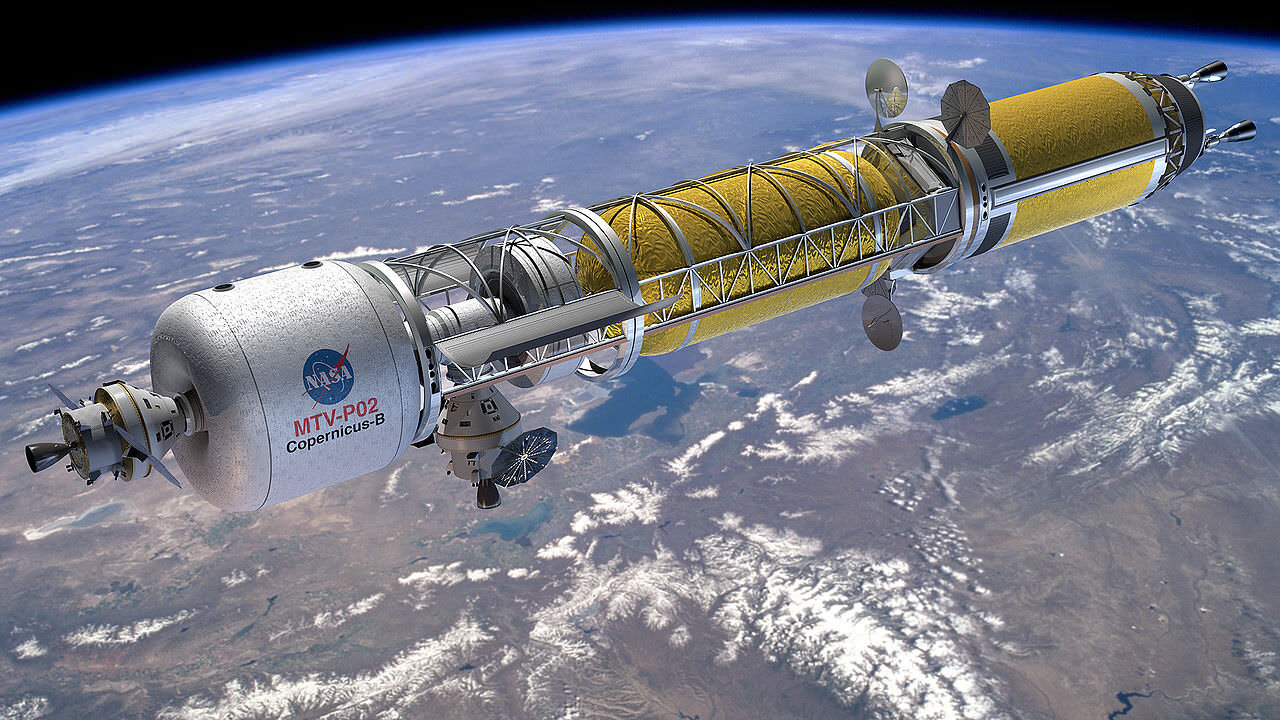 Team 514: Hydrogen Pre-Heater in the Nuclear Thermal  Rocket Simulation
Michael Corak 
Kevin Hartzog
Jordan Weid
1
[Speaker Notes: Big picture stuff
- We've been given full design constraints
- We will give our designs for final review this Friday
- We will solve interface solution within two weeks
- Cost/benefit analysis of designs]
Team Introductions
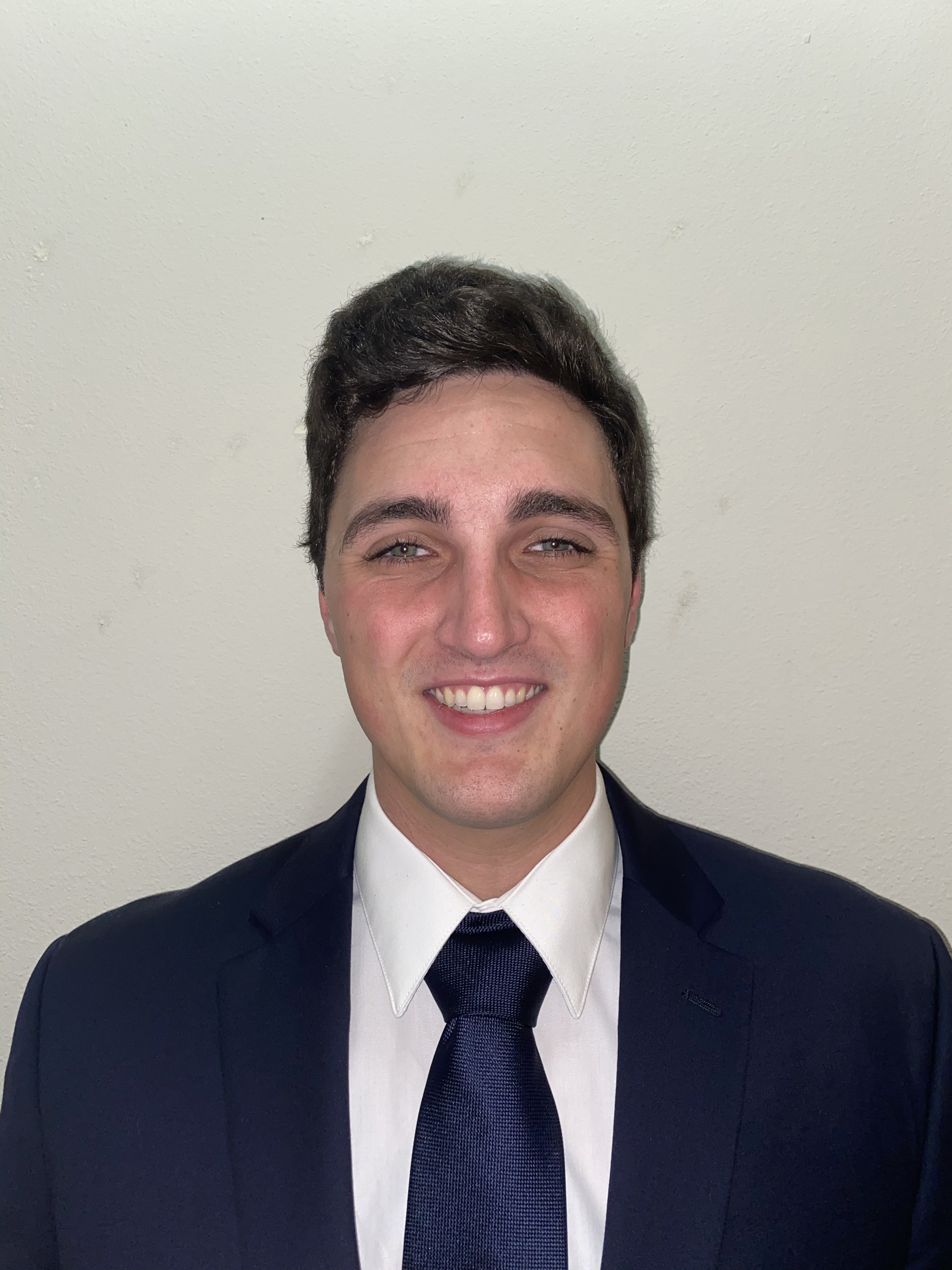 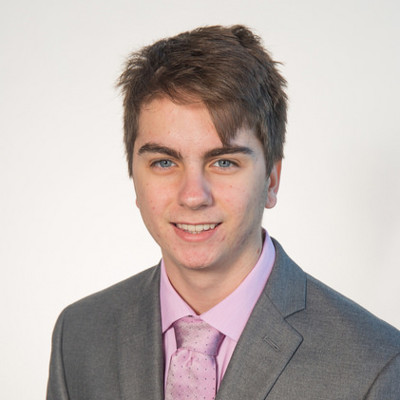 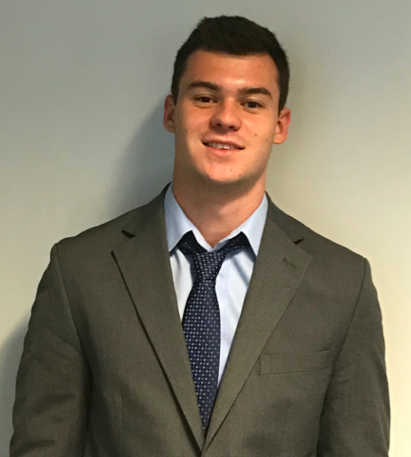 Michael Corak
Project & Aero-Thermal 
Engineer
Kevin Hartzog
Project Manager  & 
Aero-Thermal analysis
Jordan Weid
Simulation/Structural 
Design Engineer
Jordan Weid
2
Sponsor and Advisor
Engineering Mentor
Michael Schoenfeld
Nuclear Systems Team Lead
Academic Advisor
Rajan Kumar, Ph.D.
Associate Professor
Jordan Weid
3
Objective
Provide a tool to allow user to choose heating components to achieve desired outlet temperature for pre-heating
Design a heat exchanger that meets fixed operating requirements
Jordan Weid
4
[Speaker Notes: Note that new objective includes fixed operating requirements 

Nasa and customers, choose heating components to achieve desired outlet hydrogen temperature of the pre-heater, allows them to more easily reach their main test chamber temps]
Key Goals
Jordan Weid
5
[Speaker Notes: Complete means all aspects of the heat transfer are known and controlled, in this case: working fluid, temp changes, mass flow rate, pressures, and geometry
 Different conditions means mass flow rate, power rating, temperature rise

Ground work of different specific applications already completed, such as mixing or temperature rise 

1 is research, 2 application/engineering, computation/analysis to validate]
Project Background
T4
T3
Temperature (K)
Motivation - simulate the conditions found at any length of test article
T2
T1
Distance (in)
50 inches
Standard Uranium core size
28 inches
NTREES test article size
Jordan Weid
6
[Speaker Notes: Nuclear thermal rocket in past, hard to simulate with uranium and hydrogen, so we used induction coils. Standard ur. Size is 50
Inches vs 28 test article size. We need pre-heater to meet temperatures past the 28 inch mark.]
Design Space
Axial direction
28 inches in axial direction 
2 inches diameter
Jordan Weid
7
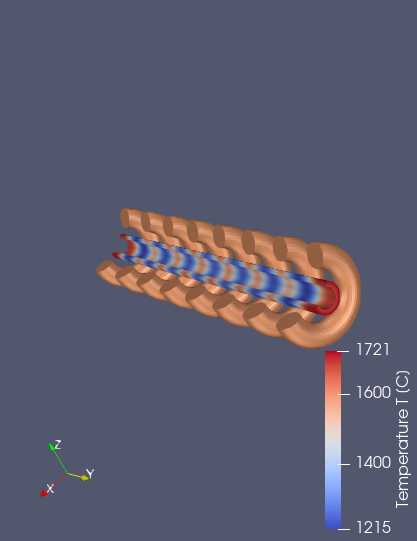 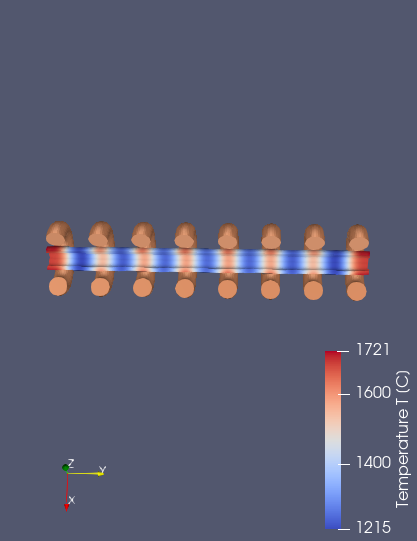 Past Work
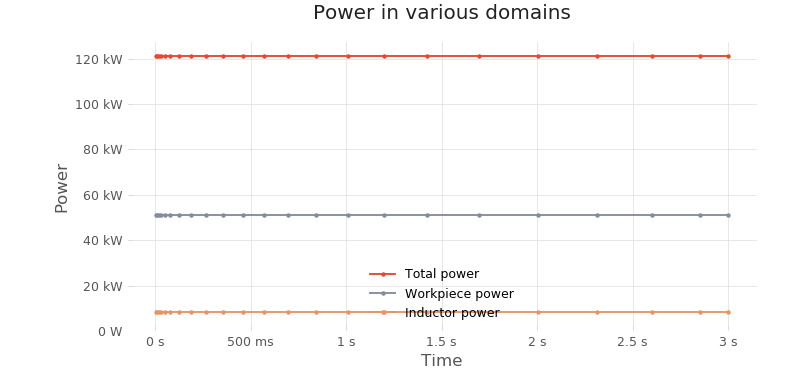 Jordan Weid
8
[Speaker Notes: CENOS allows you to make simple induction coil shapes and input electrical boundary conditions like frequency and current
Can use workpiece power / area as flux to input in to ANSYS]
Past Work
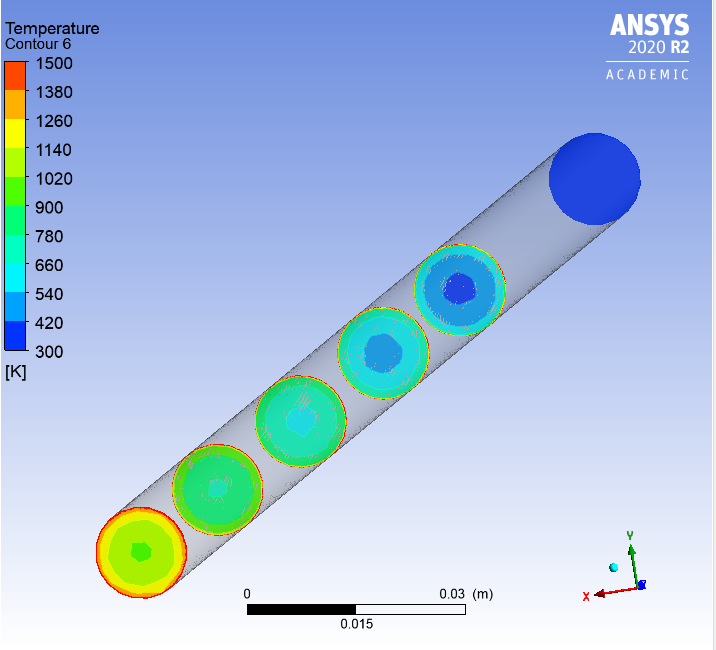 Flow Direction
Temperature Distribution for 10-inch-long cylindrical heat exchanger
Jordan Weid
9
[Speaker Notes: Note that this is an arbitrary analysis, it means nothing 
Note the independent part means the flux was found from the Energy equation not from CENOS
Big picture – notice heating on walls increasing, and a clear temp contour]
Adjusted Scope
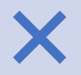 Jordan Weid
10
Adjusted Scope     Past Work
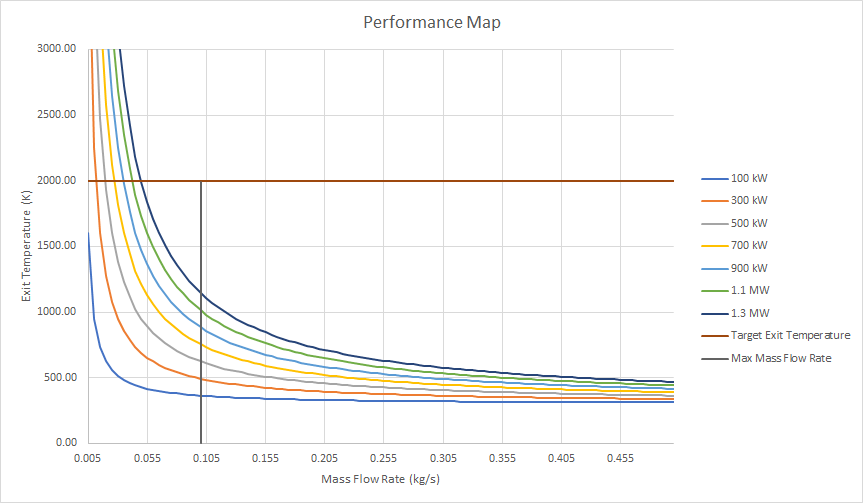 Provided a tool to select pre-heater power levels and HE(Heat exchanger)  geometries for different operating conditions like mass flow rate and temperature rise
Investigated simple cylindrical heat exchanger and conduct heat transfer analysis
Jordan Weid
11
[Speaker Notes: Discuss the two operating lines]
Current Work
Presented preliminary HE design recommendations to sponsor
Given set requirements: 100kW, 10g/s, >900 K outlet temp
Given geometrical constraints: 28-inch axial distance, 2-inch diameter
Created several designs with these requirements
Kevin Hartzog
12
Current Heat Exchanger Designs
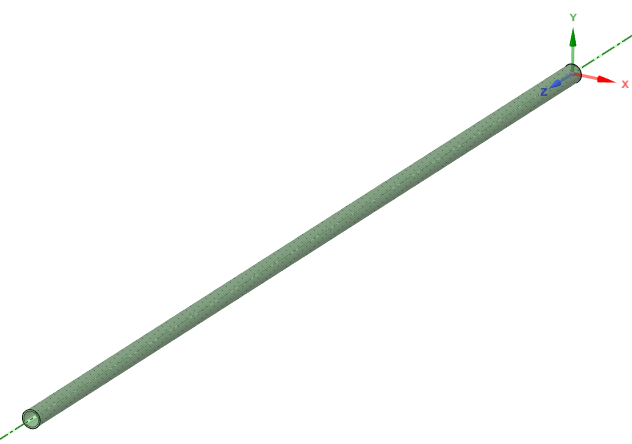 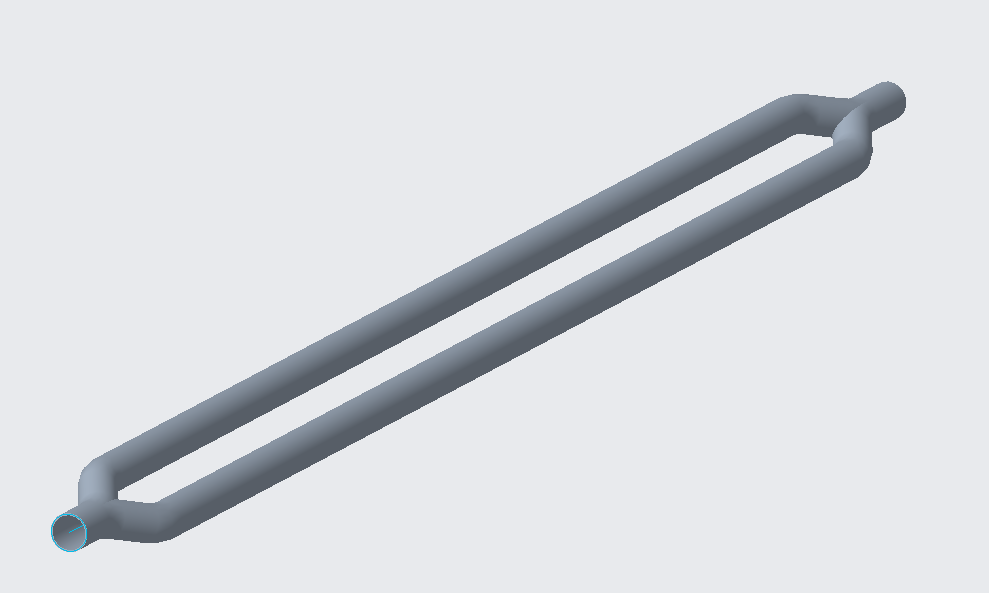 Cross section
2 Pass
Baseline with Tombstone Mixer
Spiral 4-Pass
Simple Pipe With Diffuser
Kevin Hartzog
13
[Speaker Notes: Talk about the tombstone making a small wake region where bulk mixing is enhanced
Mixing vs heating were design parameters
Other designs increase surface area to increase exposed area to induction heating]
Current Work
CAD
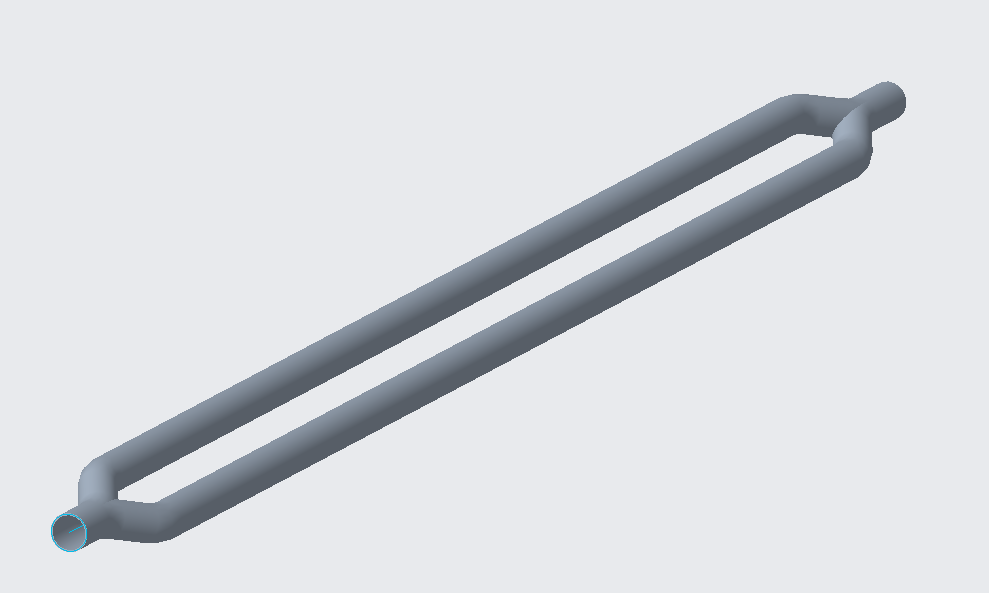 ANSYS
Creo to ANSYS workflow 
Validating each design
Evaluating each design 
Manufacturability
Material choice
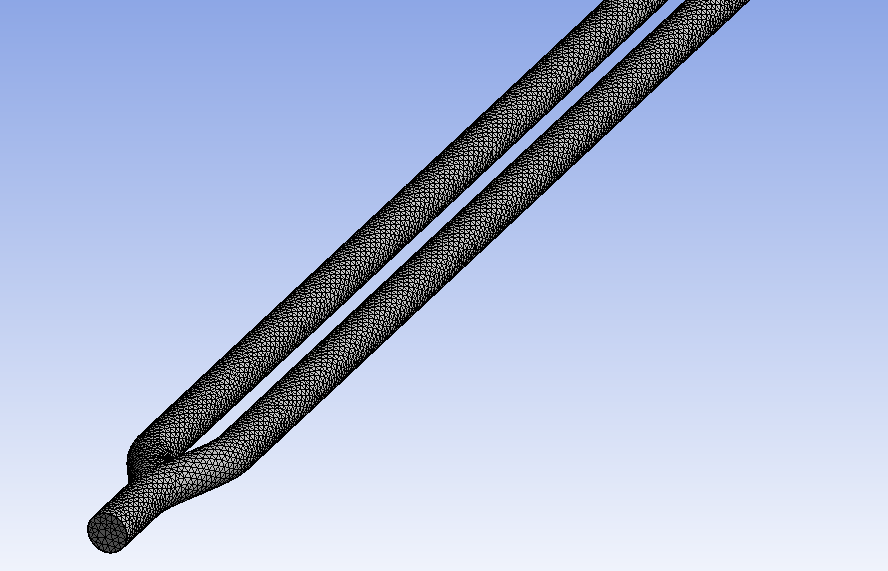 Design Changes
Analysis
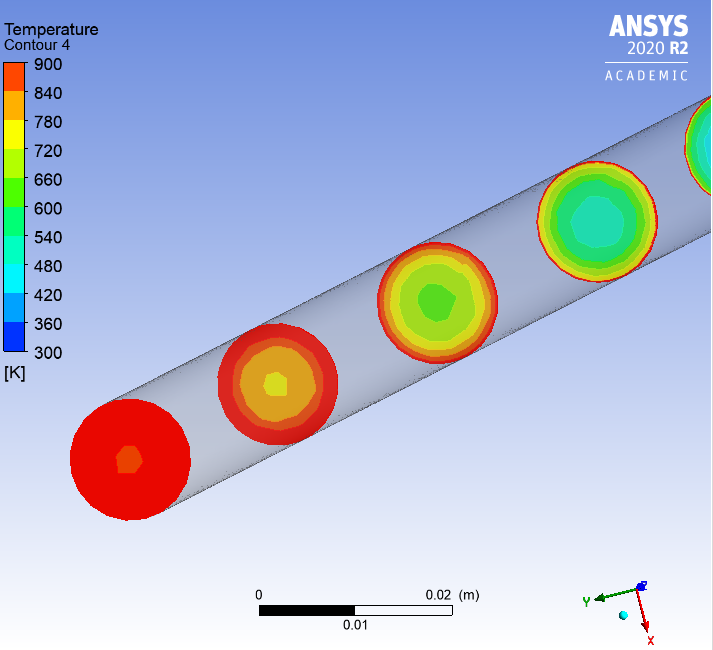 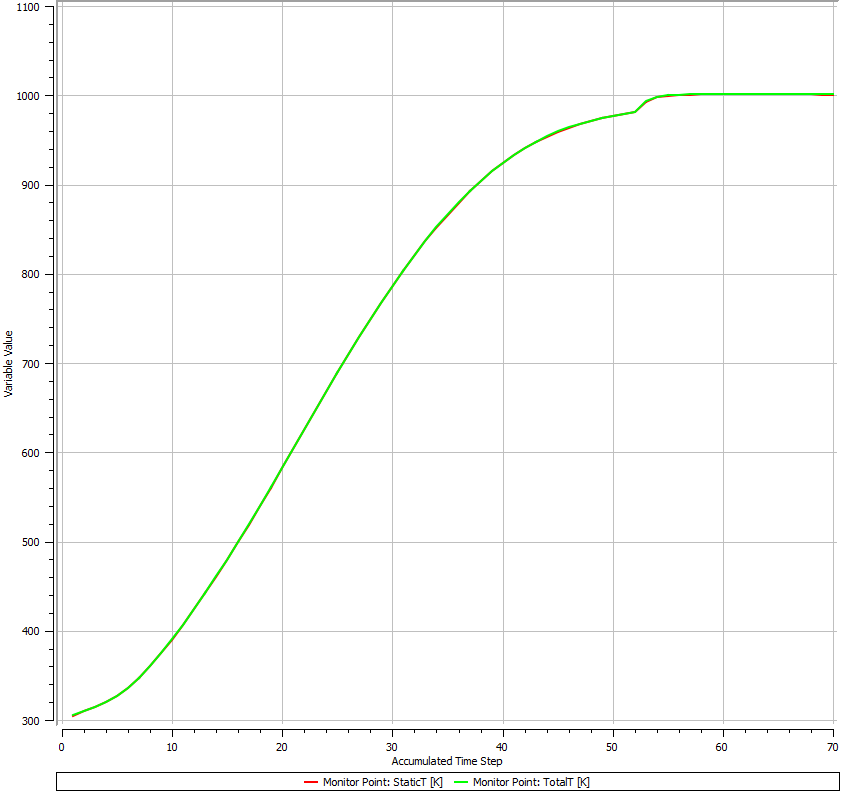 Post-Processing
Kevin Hartzog
14
[Speaker Notes: Validate includes mixing, outlet temperature]
Current Work
CAD geometry created in Creo
Fluid extracted using ANSYS
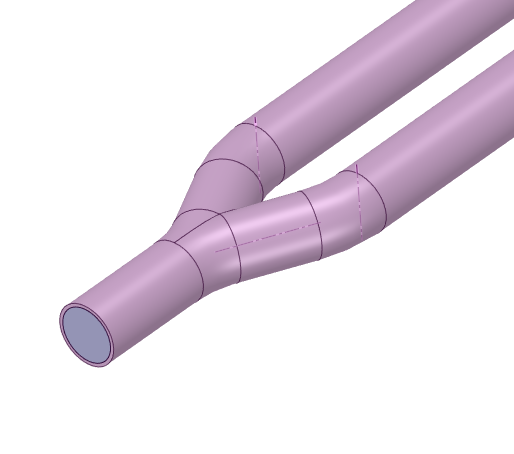 Kevin Hartzog
15
[Speaker Notes: Validate includes pressure drop, outlet temperature]
Current Work
Meshing in ANSYS
Inflation layer added to account for boundary layer effects
Proximity mesh for sharp turns or corners
Kevin Hartzog
16
[Speaker Notes: These are meshing tools in order to more accurately reflect the problem at hand]
Current Work
Analysis set up
Boundary conditions
Fluid properties
Kevin Hartzog
17
[Speaker Notes: How detailed is description]
Current Work
Baseline design 
Simple cylindrical shape
Kevin Hartzog
18
Current Work
Design 1
Tombstone mixer
Kevin Hartzog
19
Current Work
Design 2
Diffuser mixer
Kevin Hartzog
20
Current Work
Design 3
2-pass
Jordan Weid
21
Current Work
Design 4
Spiral 4-pass
Jordan Weid
22
Current Work
Design 4
Spiral 4-pass
Jordan Weid
23
Current Work
Design 5
Interior fins
Jordan Weid
24
Current Work
Results
Jordan Weid
25
Future Work
Higher fidelity heat transfer analysis 
Better predicts induction heating for multi-pass HE





Further iteration to achieve greater outlet temperatures
Solution for interface of outlet to existing test articles
Induction heating only on exposed surfaces
Kevin Hartzog
26
[Speaker Notes: Outline interface to test article]
Future Work
Kevin Hartzog
27
Assumptions
Kevin Hartzog
28
[Speaker Notes: Talk about how ½ diameter allows for the easiest integration with existing systems and also so extra time isn't spent designing more components]